Antarctic shelf ocean warming increases with projected larger El Niño amplitude
Cai, W., G.A. Meehl, et al. 2023:  Antarctic shelf ocean warming and sea ice melt affected by projected El Niño changes. Nature Climate Change, https://doi.org/10.1038/s41558-023-01610-x. (DOE RGMA authors in bold face)
OBJECTIVE
Subsurface ocean warming over the Antarctic shelf affects melt of ice shelf/sheets with implications for ice sheet stability and future sea level rise. A projected increase in El Niño variability is found to slow future mid-latitude Southern Ocean warming but its impact on Antarctic shelf ocean is unknown
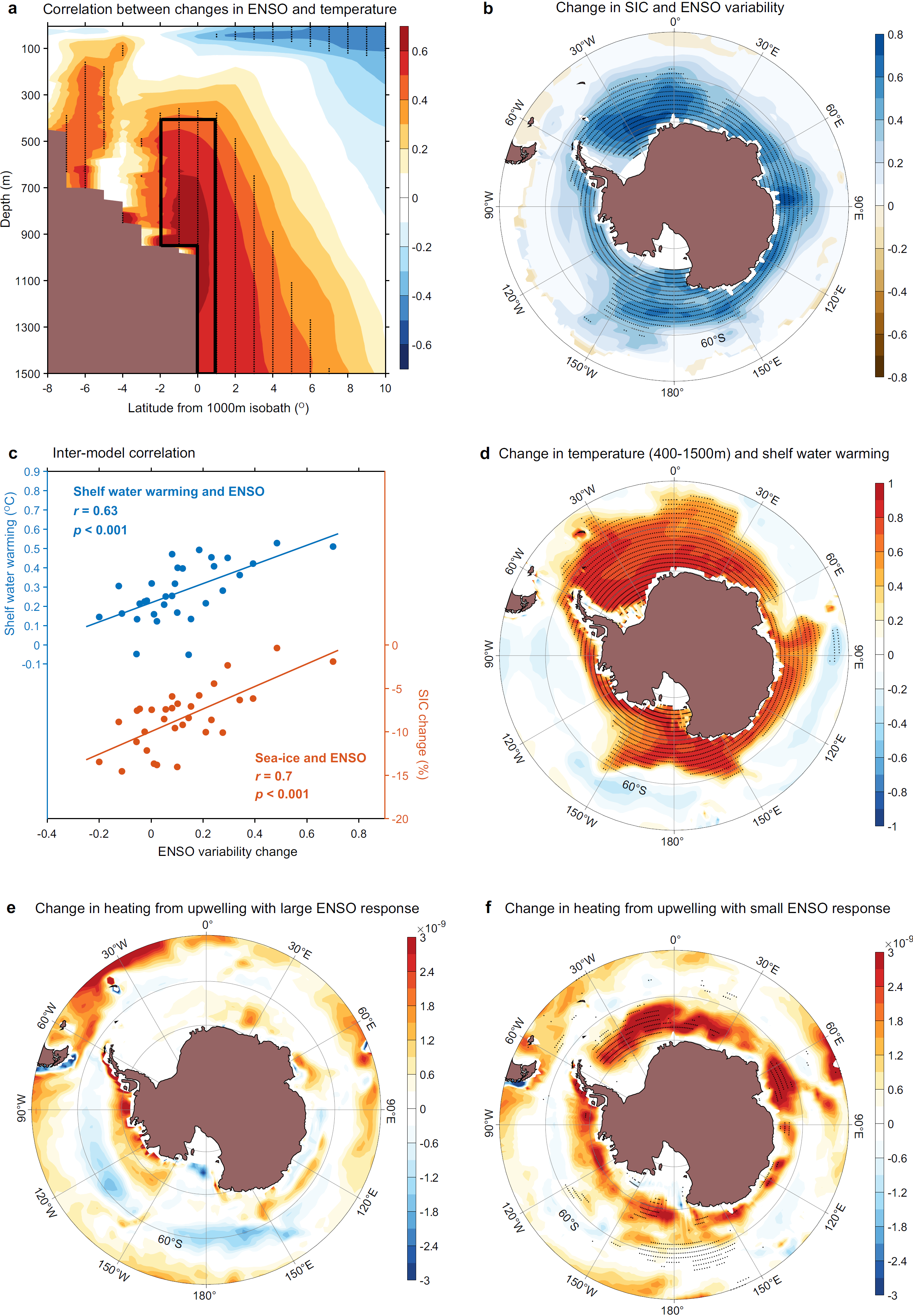 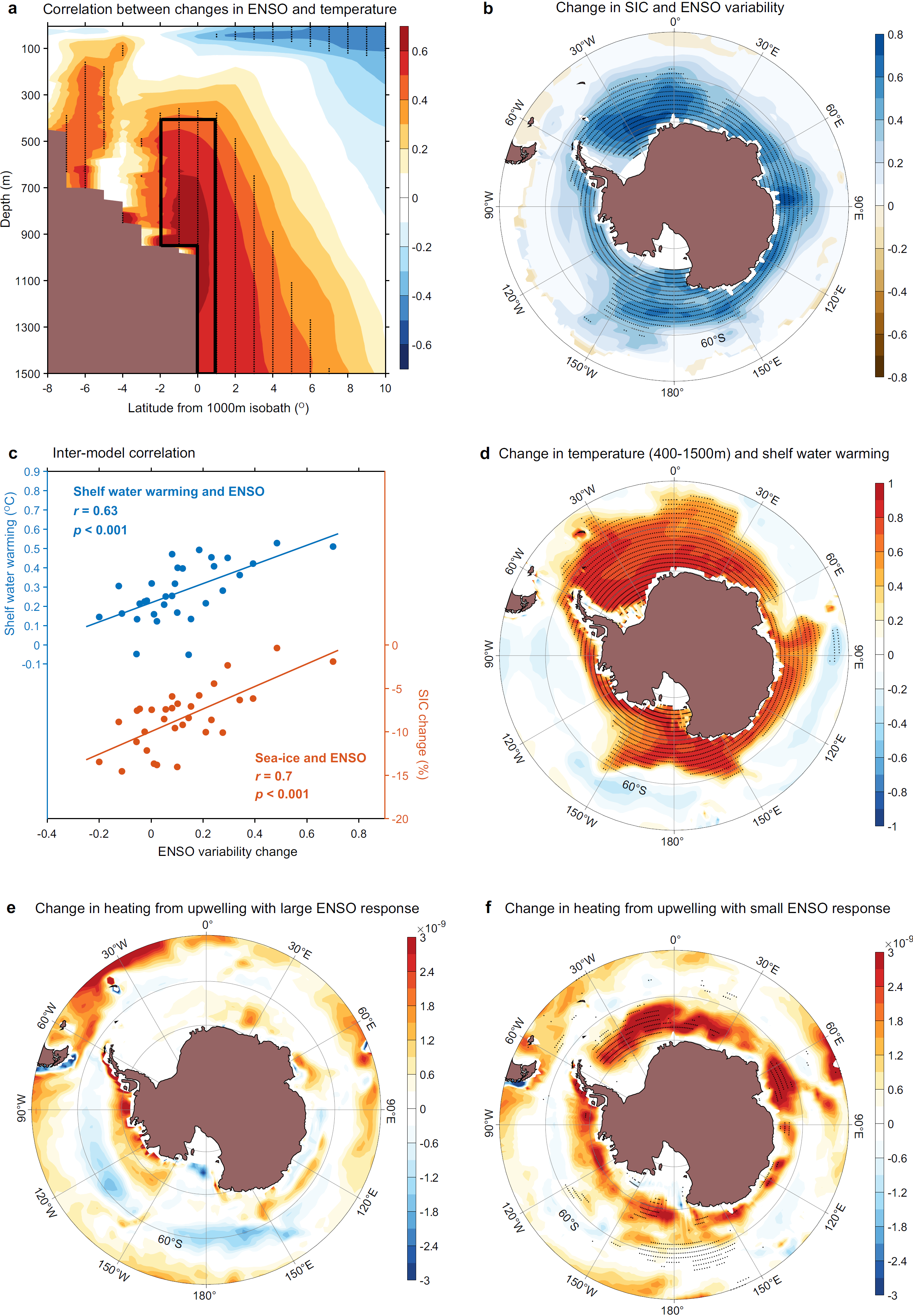 APPROACH
We examine outputs from 31 climate models that participated in Phase 6 of the Coupled Model Intercomparison Project (CMIP6.  These models are subject to historical  forcings before 2014 and a high-emission scenario (SSP5-8.5) for future climate.  Crucially, to demonstrate model credibility, these models simulate the observed feature of the high-latitude southern ocean temperature structure, with warmer ocean temperatures below 200 m than that of the surface ocean
Left:  Inter-model correlation between changes in ENSO variability and zonal mean ocean temperatures averaged around Antarctica, (oC per oC of global warming) showing that with projected increases in ENSO amplitude, there is greater warming of the subsurface ocean (red colors) over the Antarctic shelf (denoted by gray shading, southern latitudes increasing to the left)

Right: Inter-model correlation of the averaged Antarctic shelf water warming with grid-point warming averaged over the 400-1,500 m depth range, red colors denoting greater ocean warming on the ocean shelf around Antarctica  with projected increasing ENSO amplitude
IMPACT
We show that a projected increase in El Niño variability slows sea ice reduction but accelerates Antarctic shelf ocean warming, thus hastening ice shelf/sheet melt with profound implications for contributing to ice sheet instability and possibly accelerating the rate of future sea level rise